Самовиховання характеру.Чинники, від яких залежить характер людини.
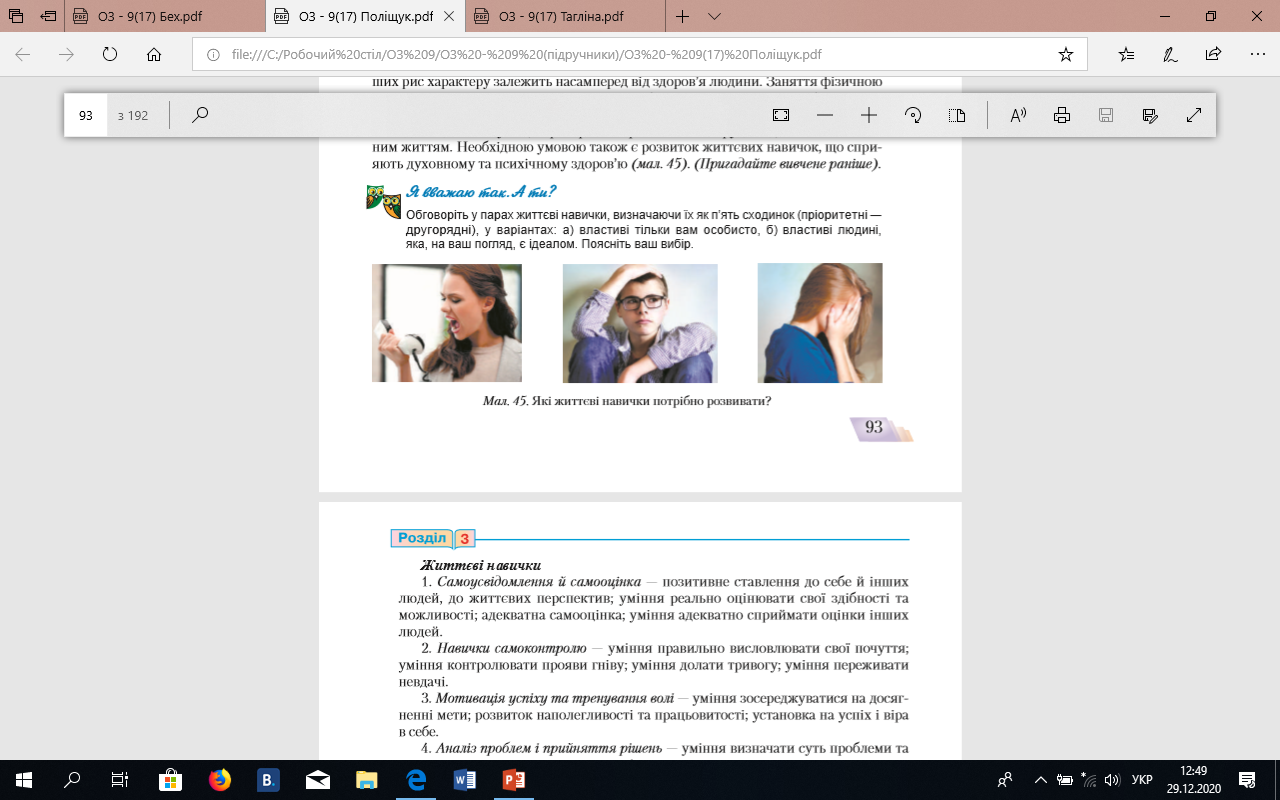 Поняття про характер
Слово «характер» у перекладі з грецької означає «прикмета», «риса», «знак». 
Риси характеру — це психічні властивості людини, що визначають її поведінку в типових обставинах. Існують різні класифікації рис характеру.
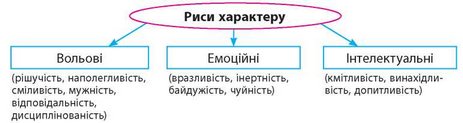 Риси характеру
Риси характеру, які допоможуть досягти успіху у житті
Чинники, від яких залежить характер людини
притча
Коли Бог зліпив людину з глини, в Нього залишився шматок. 
Він запитав: «Що тобі ще зліпити?» 
У відповідь було: «Зліпи мені щастя». 
Бог, нічого не сказавши, поклав той шматок людині на долоню.
Позитивні риси характеру
Життєві навички
1.­ Самоусвідомлення й самооцінка­ — ­позитивне­ ставлення ­до­ себе ­й ­інших людей,­ до життєвих ­перспектив;­ уміння ­реально­ оцінювати­ свої­ здібності­ та можливості;­ адекватна самооцінка;­ уміння ­адекватно ­сприймати ­оцінки­ інших людей. 
2.­ Навички самоконтролю­ — ­уміння ­правильно ­висловлювати ­свої­ почуття; уміння контролювати­ прояви ­гніву;­ уміння ­долати ­тривогу;­ уміння­ переживати невдачі. 
3. ­Мотивація успіху та тренування волі­ —­ уміння ­зосереджуватися­ на ­досягненні мети;­ розвиток­ наполегливості­ та­ працьовитості;­ установка­ на­ успіх ­і ­віра в ­себе. 
4. ­Аналіз проблем і прийняття рішень ­—­ уміння­ визначати­ суть ­проблеми та причини­ її­ виникнення;­ здатність­ сформулювати­ декілька­ варіантів вирішення проб­леми;­ уміння­ передбачити­ наслідки­ кожного­ з ­варіантів­ для­ себе ­й інших людей. 
5.­ Визначення життєвих цілей і програм­ —­уміння­ визначати ­життєві­ цілі,  керуючись ­своїми­ потребами,­ нахилами,­ здібностями;­ уміння ­визначати пріоритети­ й раціонально ­використовувати ­час;­ уміння­ планувати­ свою діяльність.
Темперамент — це індивідуальні особливості людини, що визначають динаміку перебігу її психічних процесів і поведінки
Сангвінік­ – розум керує почуттями.
Холерик – емоції керують розумом.
Флегматик – розуму не вистачає почуттів.
Меланхолік – почуттям не вистачає розуму.
Сангвінік — життєрадісний, активний, емоційно врівноважений, кмітливий, допитливий, комунікабельний. У людей сангвінічного темпераменту почуття звичайно яскраво виражені зовнішньо: жвава міміка, різка жестикуляція, швидкі рухи, мова, непосидючість, жвавість. 

Холерик — життєрадісний, надзвичайно рухливий, активний, допитливий, непосидючий, імпульсивний, бурхливо реагує на зауваження, емоційно нестабільний, прагне постійно змінювати вид діяльності (не може довго виконувати одноманітні завдання, йому швидко набридають ігри), прагне до спілкування. Міміка дуже виразна, мова кваплива. Йому притаманні різні жести, нестримані рухи. Почуття дуже сильні, яскраво проявляються, настрій різко змінюється. У процесі роботи швидко виснажується, і тоді настає різкий спад діяльності. 

Флегматик — спокійний, емоційно врівноважений, працьовитий, мовчазний, довго засвоює щось нове, але й довго утримує це в пам’яті, неактивний, усе прагне осмислити, а лише потім діяти. Почуття флегматика зовні виражаються слабо. 

Меланхолік — надзвичайно емоційний, чутливий, швидко втомлюється, тонко реагує на зауваження, любить бути наодинці із собою. Меланхоліки легко вразливі, тяжко переносять образи, прикрощі, хоча зовні всі ці переживання виражаються слабо. Люди меланхолійного темпераменту схильні до замкнутості й самотності, уникають спілкування з малознайомими людьми, часто ніяковіють у незнайомій обстановці. Проте у звичному та спокійному середовищі люди з таким темпераментом почуваються спокійно й працюють дуже продуктивно.
Самооцінка характеру. Проект самовиховання